The Dawn of History
Global History and Geography I
Mr. Cox
Bellringer
What is the Big Bang Theory? How does it propose life on Earth began?
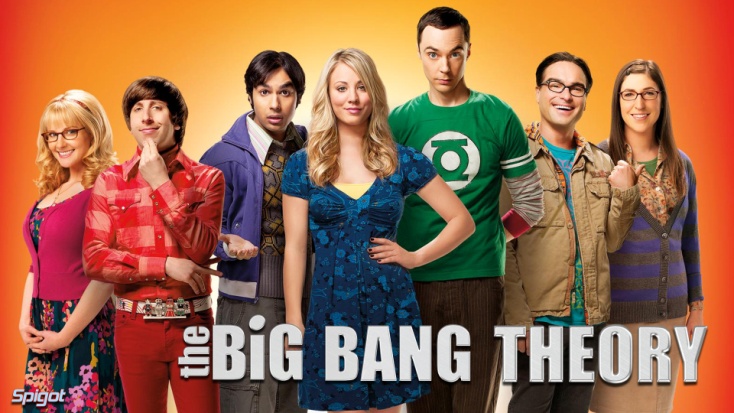 Essential Question
How did human life develop during the prehistory time period?
I. The Old Stone Age (Paleolithic age)
The earliest part of human history
Mary and Louis Leaky - discovered human remains in Tanzania (Africa). 
Because of this, East Africa is usually attributed at the beginning of humanity. (Great Rift Valley)
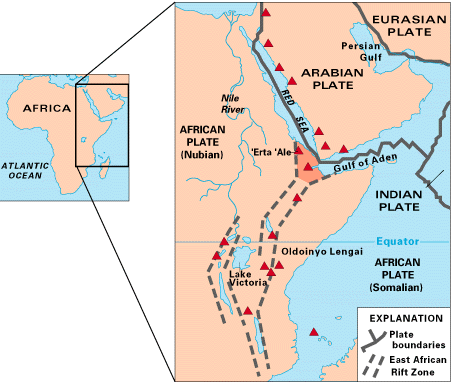 Old Stone Age Cont’d
Nomads - hunter and gatherers who moved from place to place to find food. 
People depended on the environment for survival
following game for food and adapting to their surroundings.
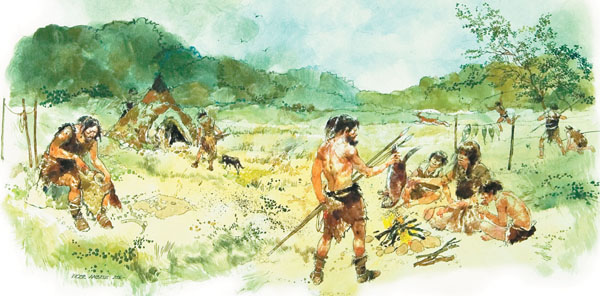 Animism: early religious belief that the world was full of spirits residing in animals, objects, etc.
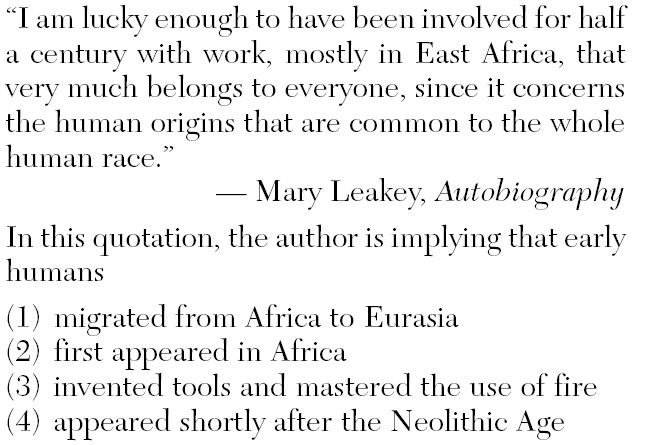 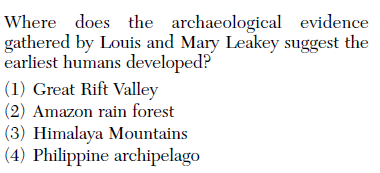 Over time, ice sheets covered much of the northern hemisphere (glaciers)
People took to caves to survive, many died
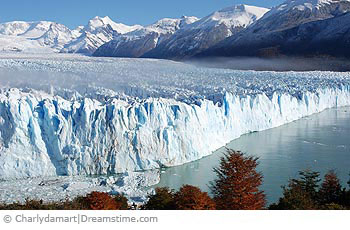 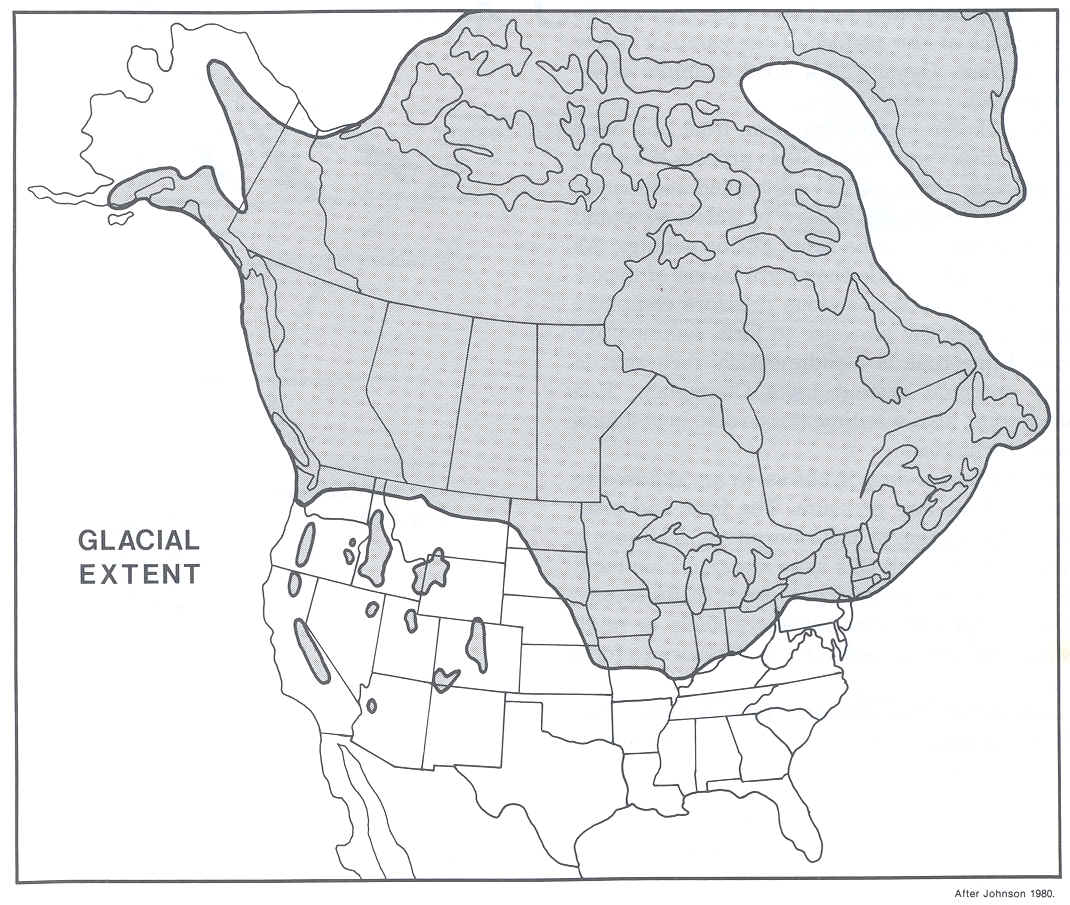 II. Neolithic Revolution
Cultivation of plants and animals (agriculture) 

People settled and became self-sufficient (Created a surplus, or excess, of food)
Used a variety of methods to farm
Irrigation
Terrace
Slash and Burn
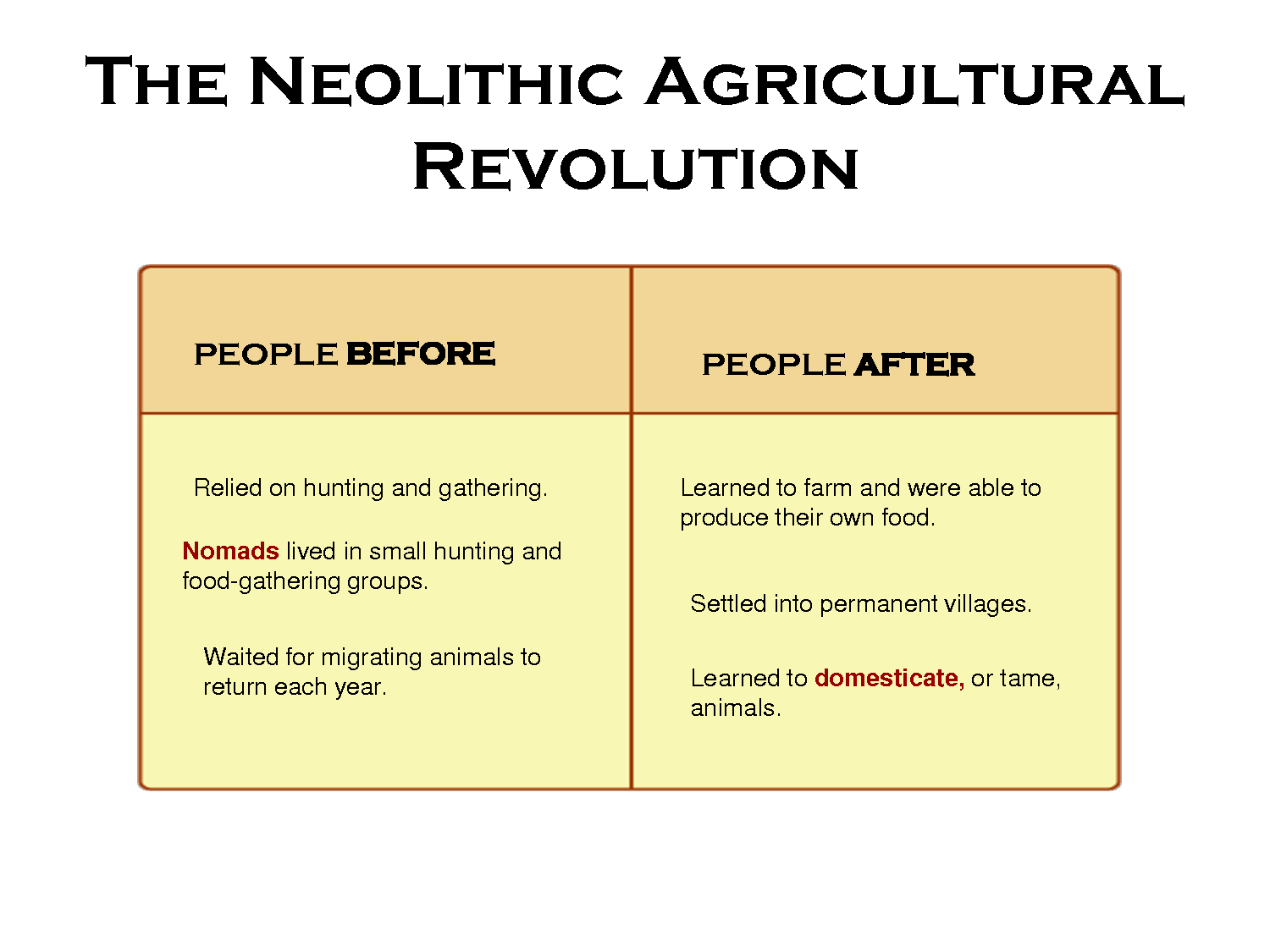 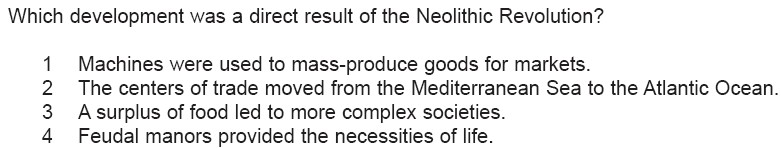 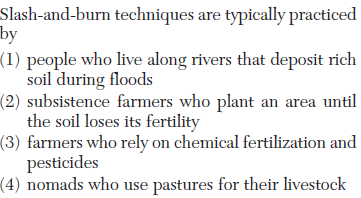 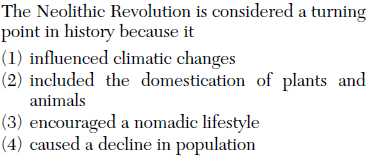 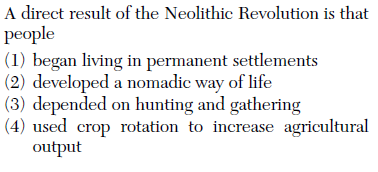 Earliest Settlement discovered is Catal Huyuk, in modern day Turkey
New technologies were developed to improve productivity. 
Farm tools
Calendars
Woven clothing
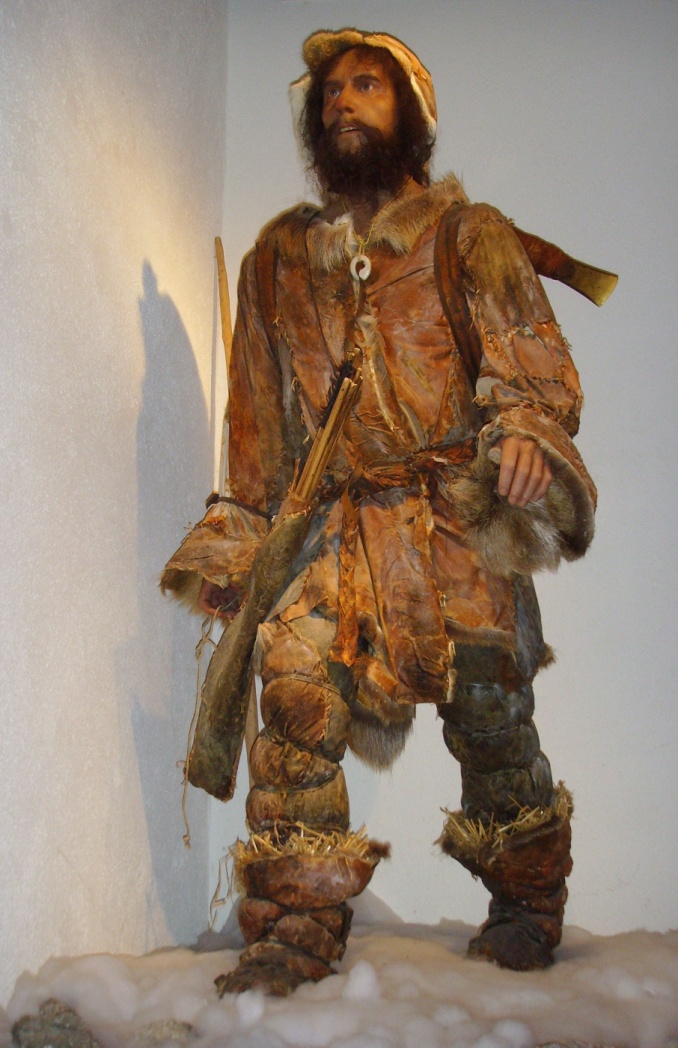 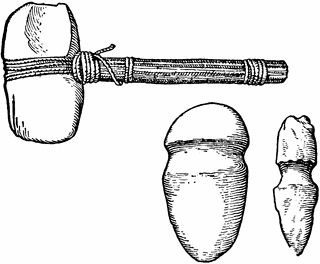 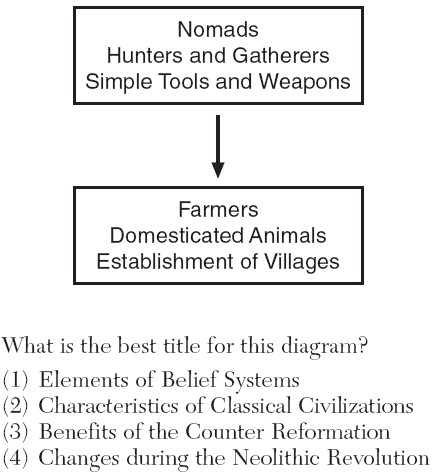 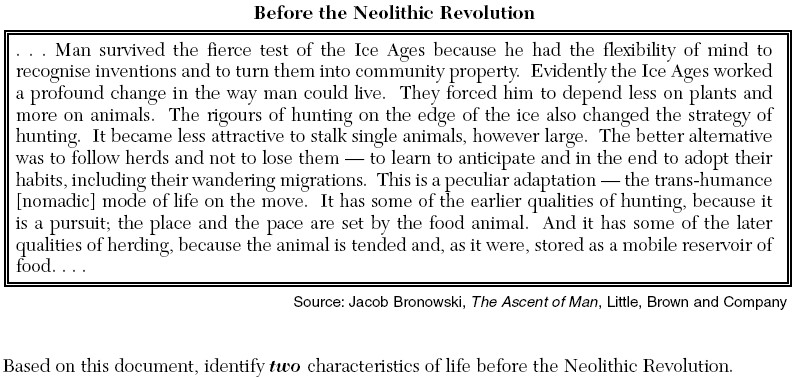 Essential Question
How did human life develop during the prehistory time period?